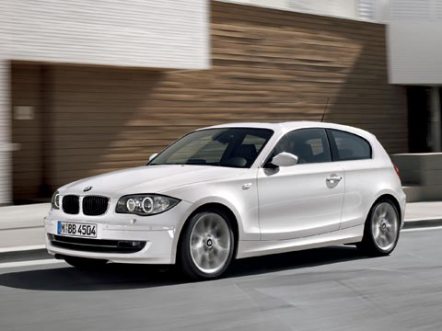 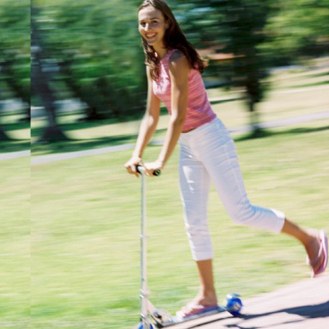 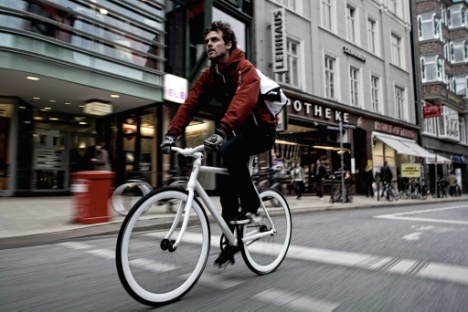 AUTOFREIERTAG IN BASEL
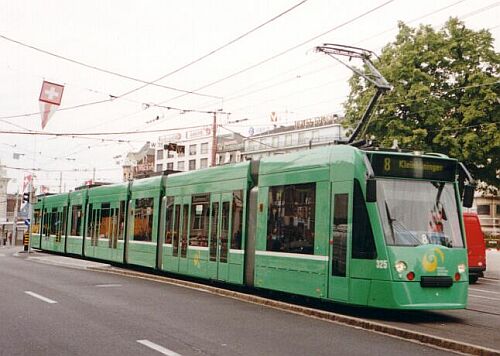 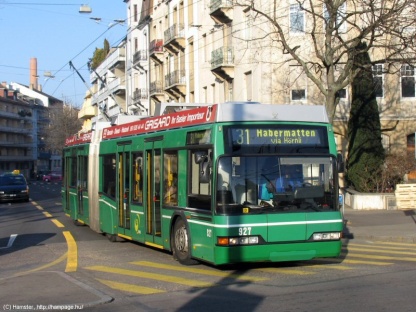 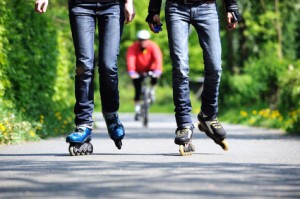 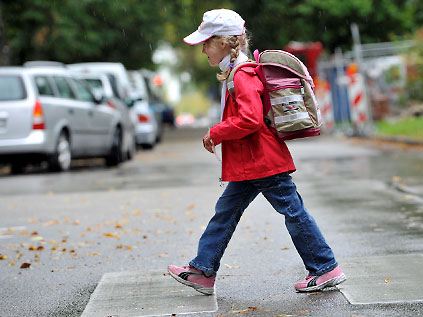 Welche Transportmittel kennst du?
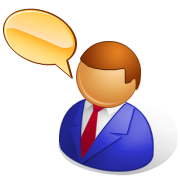 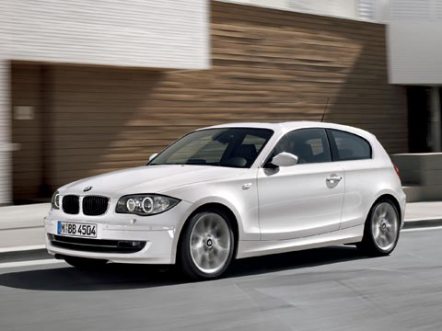 Auto fahren
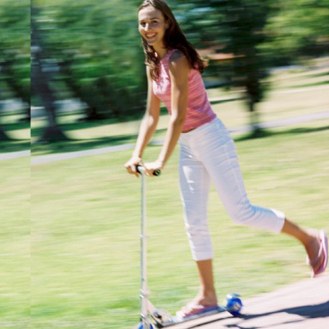 Roller fahren
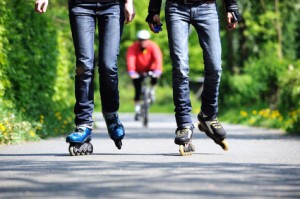 Inlineskates fahren
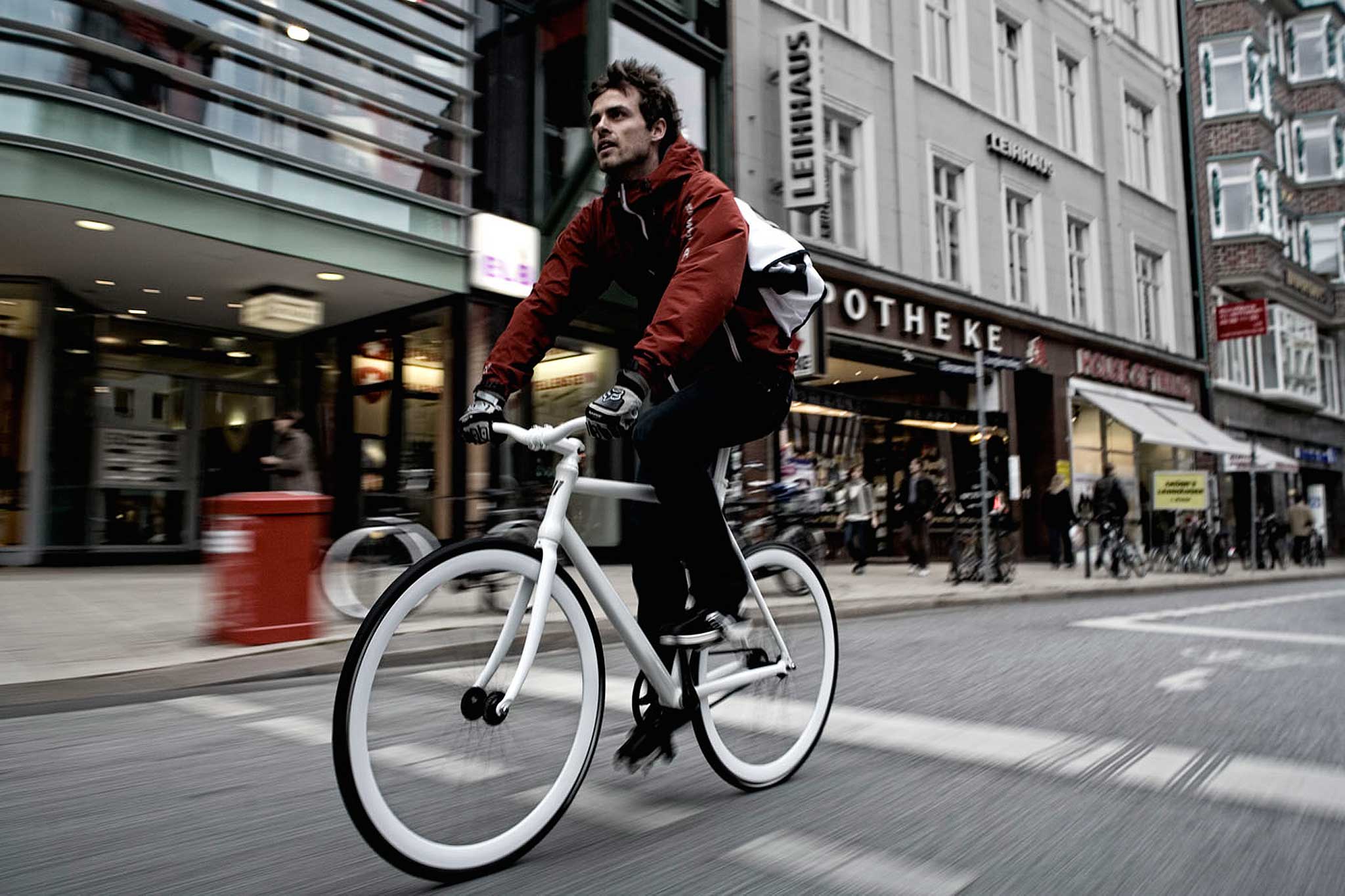 Rad fahren
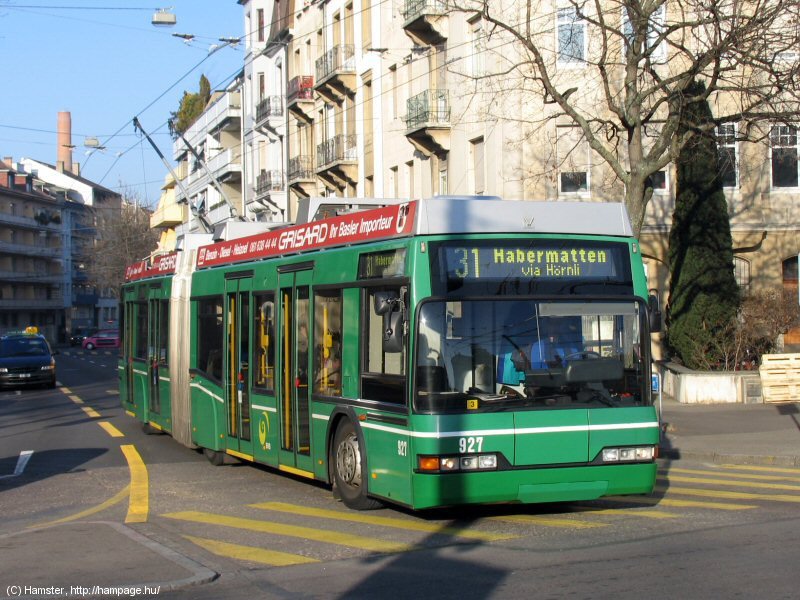 Mit dem Bus fahren
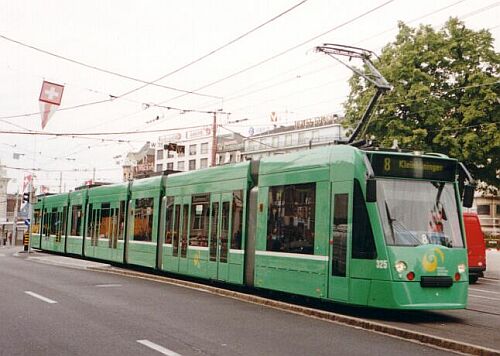 Mit der Straßenbahn fahren
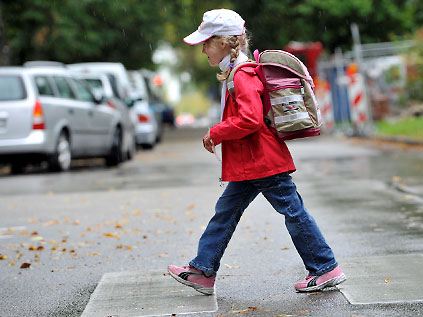 zu Fuß gehen
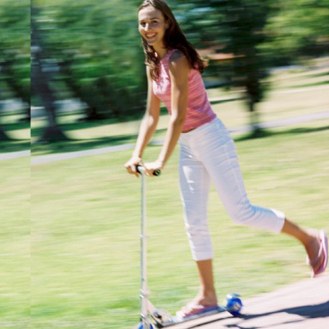 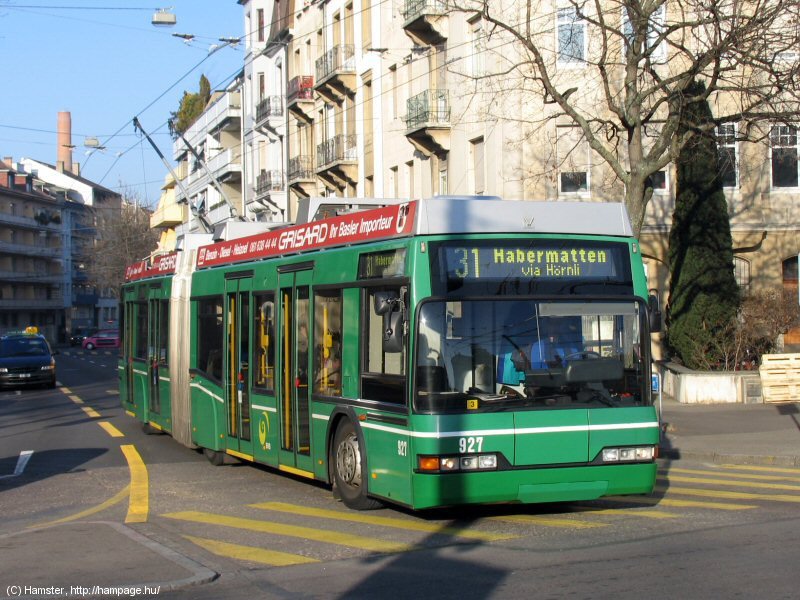 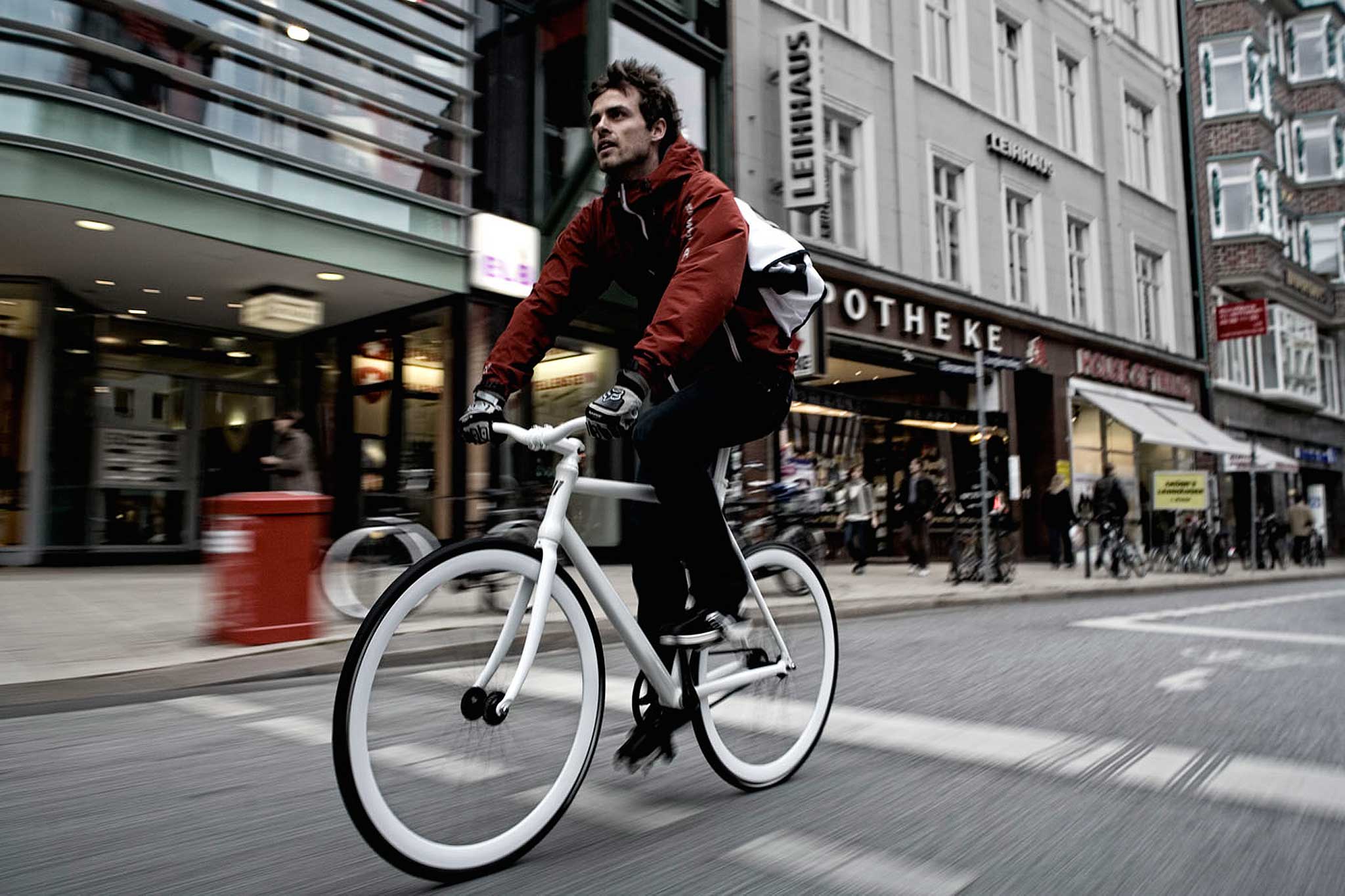 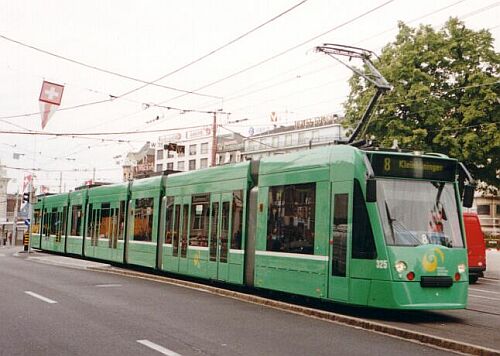 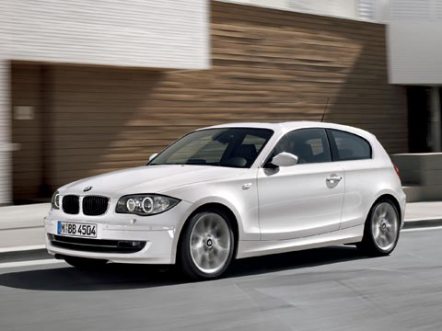 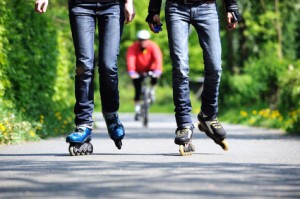 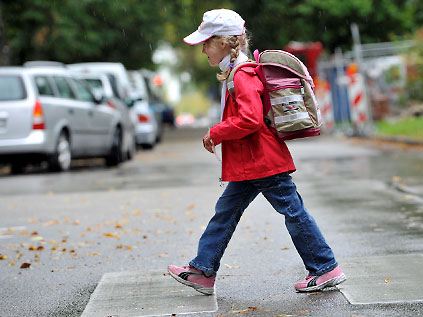 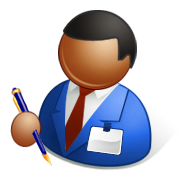 (Arbeitsblatt)
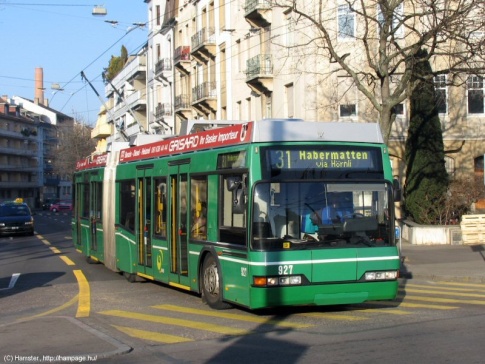 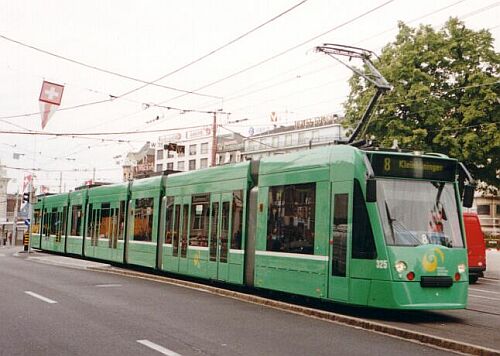 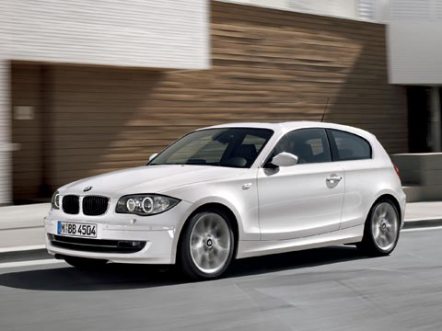 Mit der Straßenbahn 
fahren
Mit dem Bus 
fahren
Auto
fahren
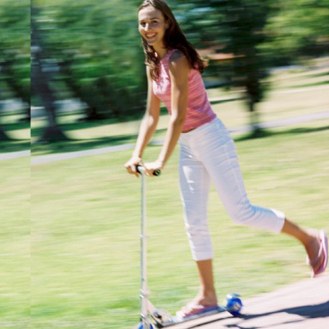 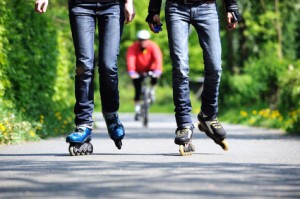 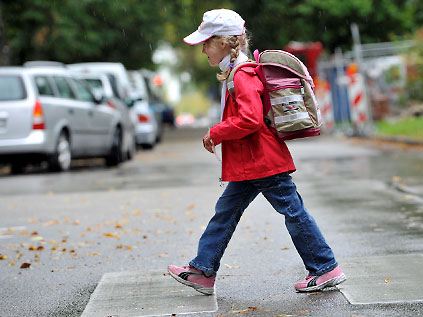 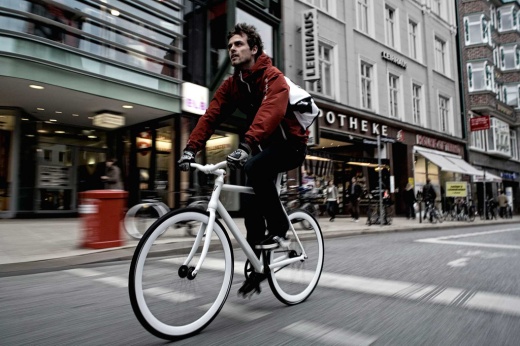 Roller 
fahren
Inlineskates fahren
zu Fuß 
gehen
Rad 
fahren
Verbinde mit einem Pfeil!
lustig					 	fatigant

anstrengend	 			  	ridicule

praktisch	 			  	bon marché

billig		 			  	pratique

gesund	 			  	marrant

lächerlich	 			  	écologique

umweltfreundlich  			  	bon pour la santé
Wie findest du folgende Transportmittel?
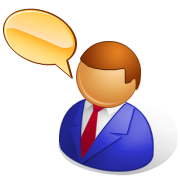 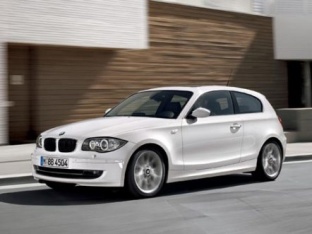 lustig

anstrengend

praktisch

billig

gesund

lächerlich 

umweltfreundlich
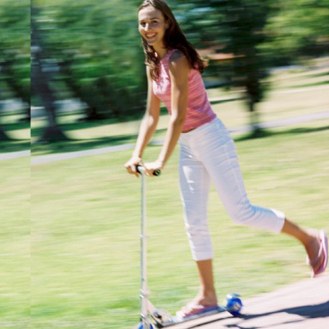 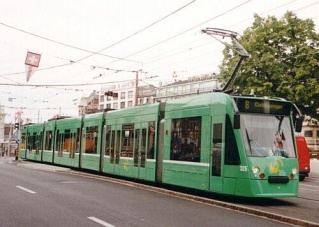 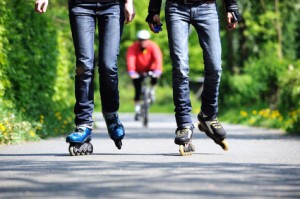 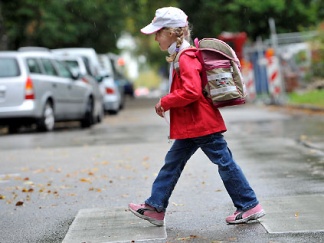 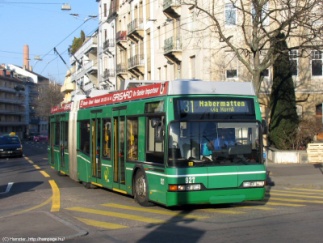 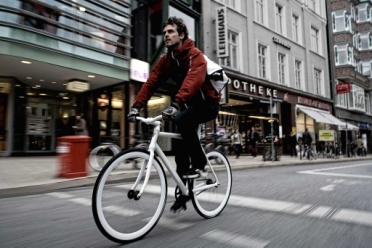 Autofreier Tag in Basel
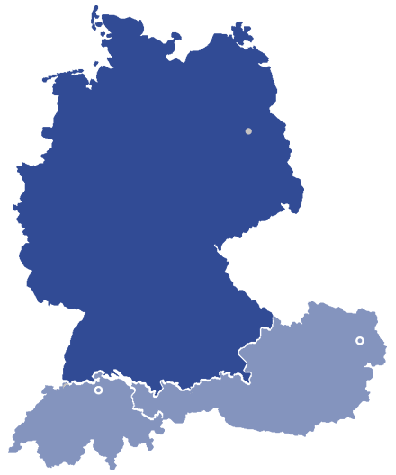 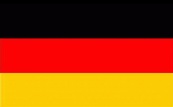 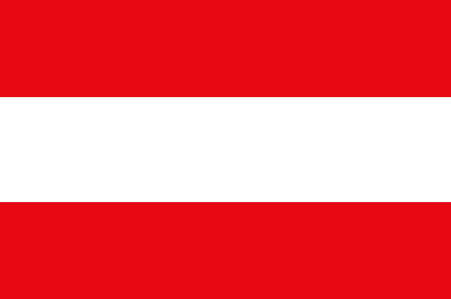 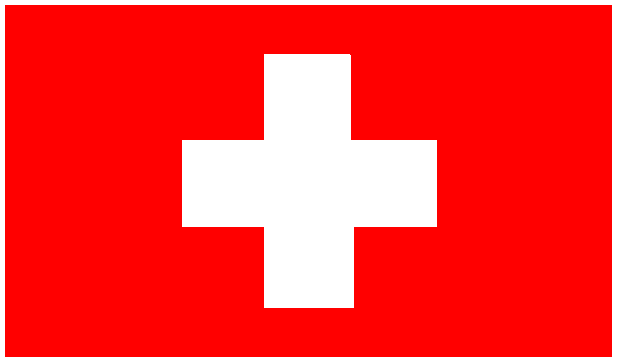 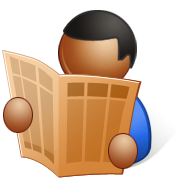 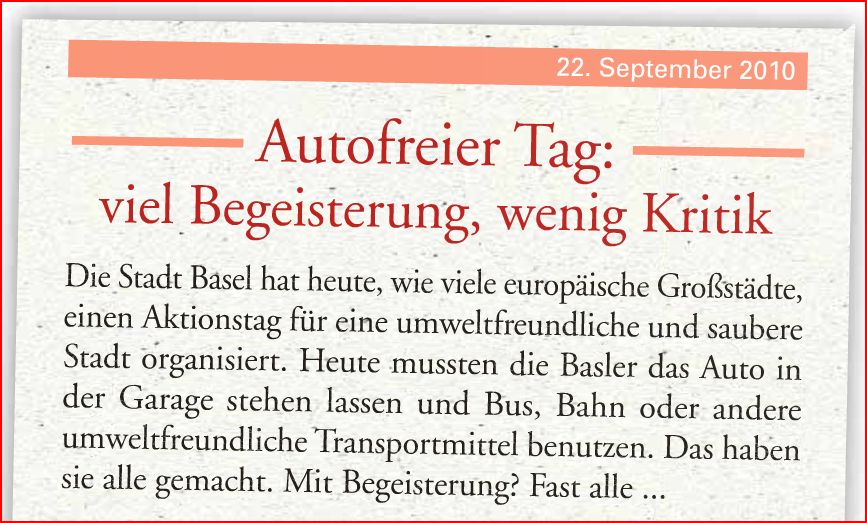 Dieses Dokument ist …
 ein Zeitungsartikel	       ein Dialog		  ein Lied
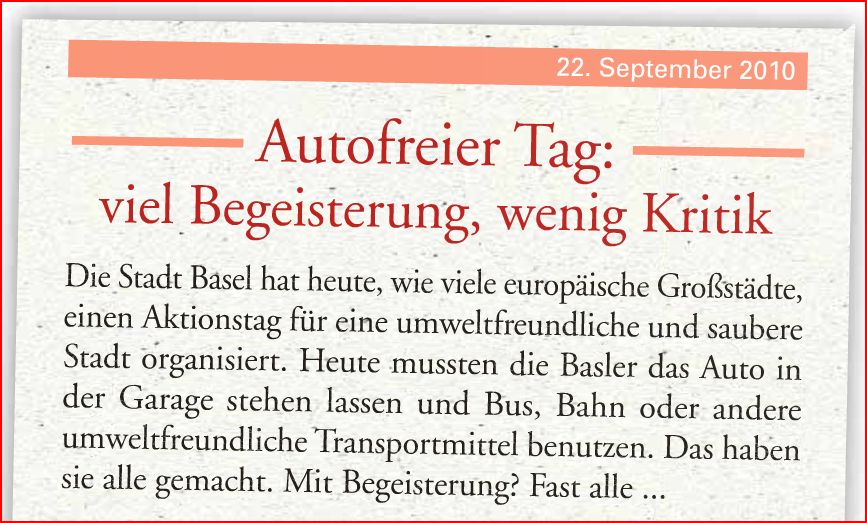 Finde im Dokument …
Eine Stadt
Ein Datum
Transportmittel
Adjektive
Den Namen einer Aktion
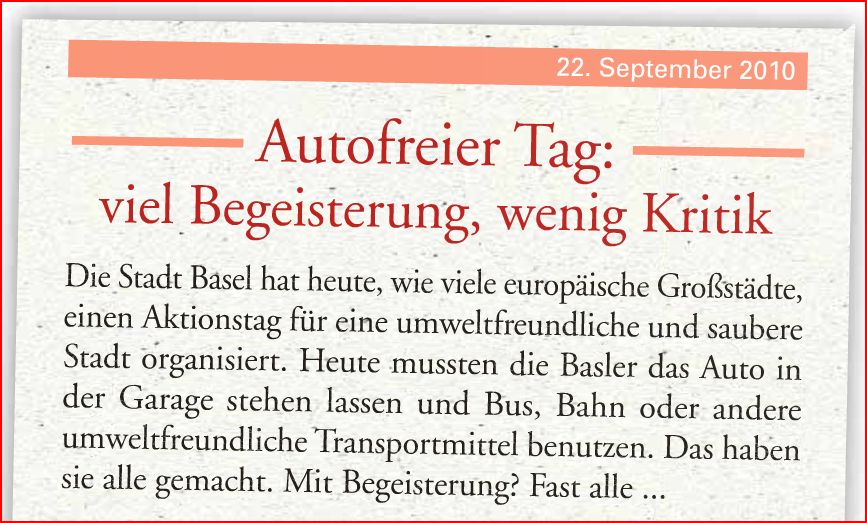 Das Thema ist also …
 die Politik	       die Umwelt		  die Schule
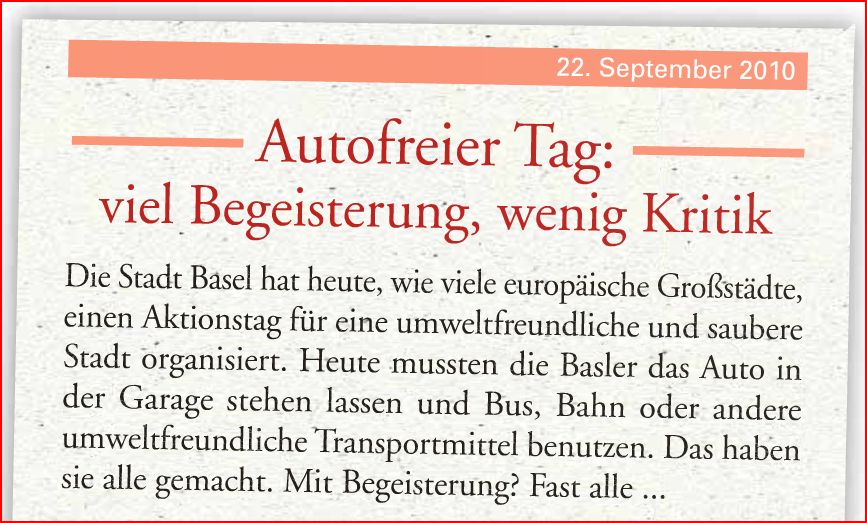 Welche Stadt hat einen Aktionstag organisiert?
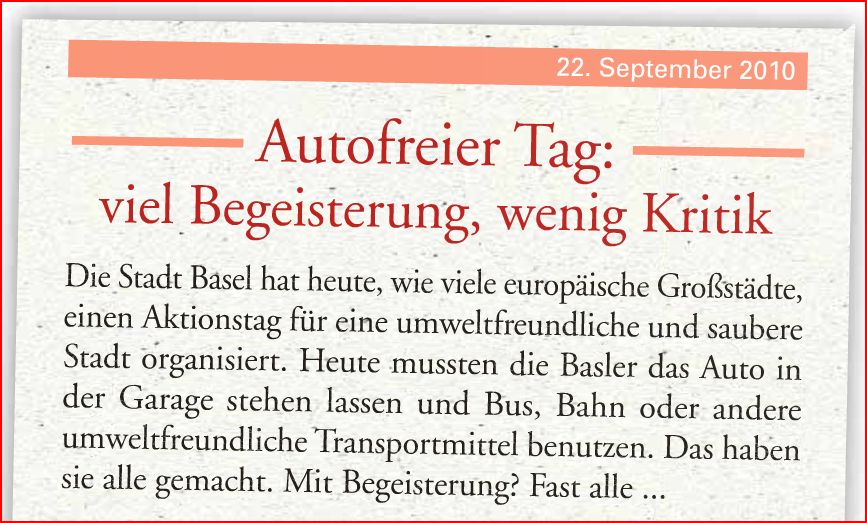 Wann hat die Stadt Basel diesen Aktionstag organisiert?
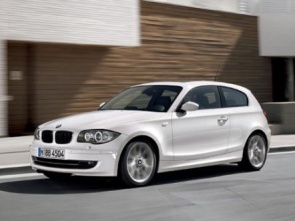 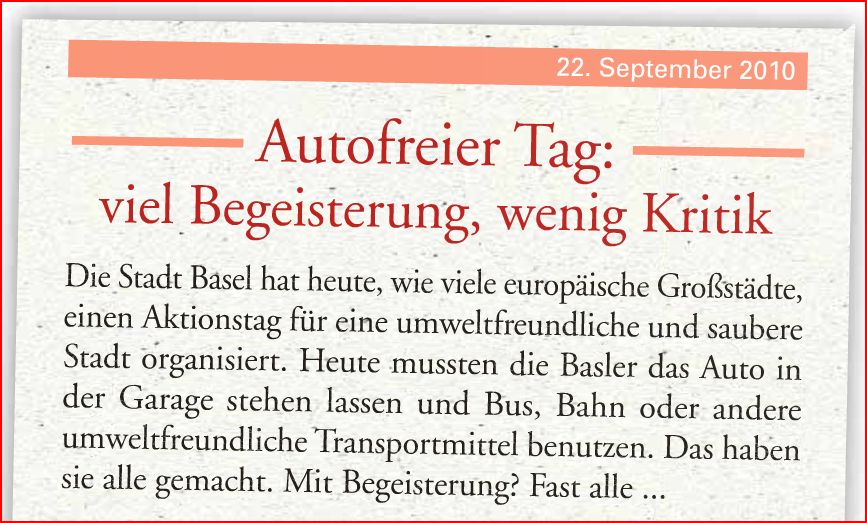 Was war dieser Aktionstag?
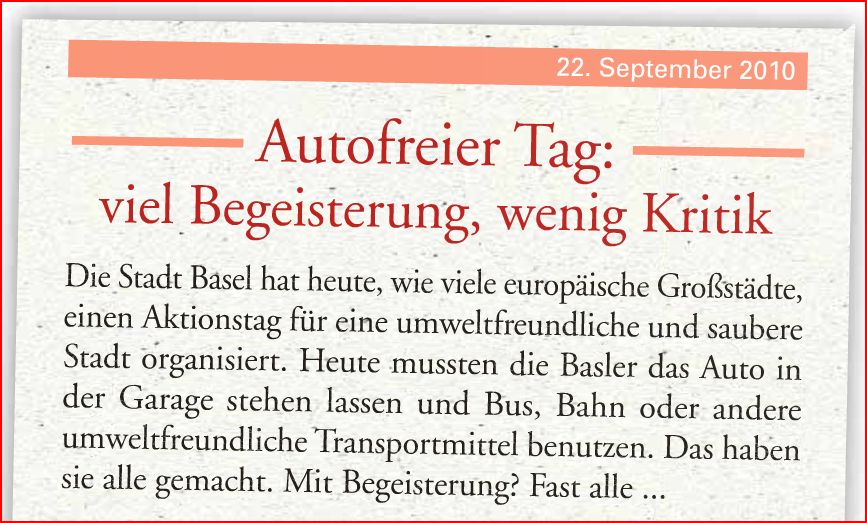 Was sollten die Basler machen?
Wir rekapitulieren:
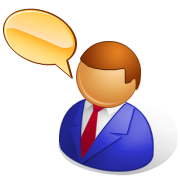 Die Stadt             organisiert am 

einen                     Tag.

Die Basler lassen                 in der Garage und

nehmen                                   Transportmittel.
Basel
22. September
autofreien
das Auto
umweltfreundliche
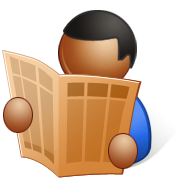 (Übungsheft Seite 44)
1. Welche Slogans passen zu diesem Text?
 Mehr Parkplätze in der Innenstadt!				

 Keine Autos in der Innenstadt!


 Für eine umweltfreundliche Innenstadt!
 Mehr umweltfreundliche Autos!			
 Stoppt den Bau der Autobahn!
2. Drei Interviews: Wie reagieren die Basler?
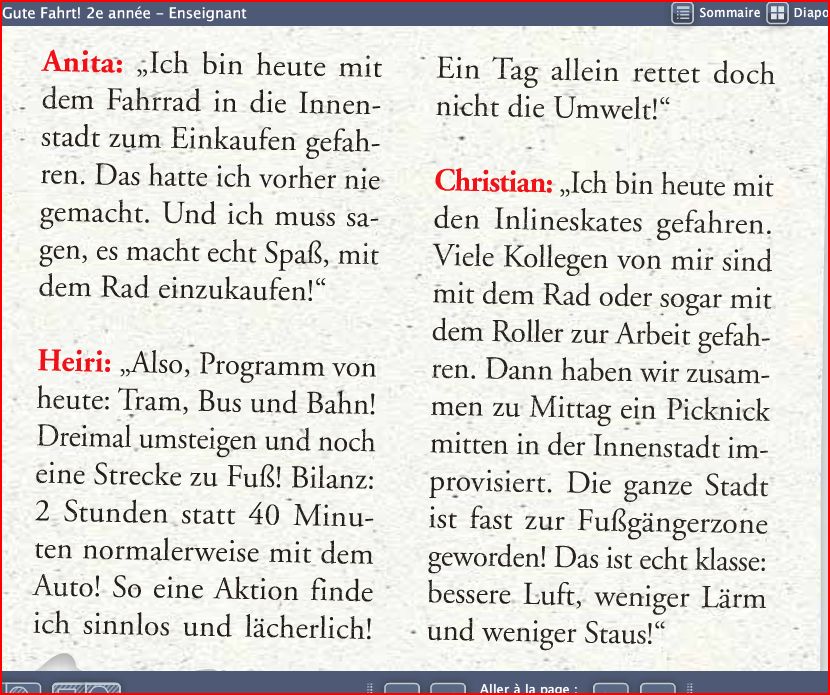 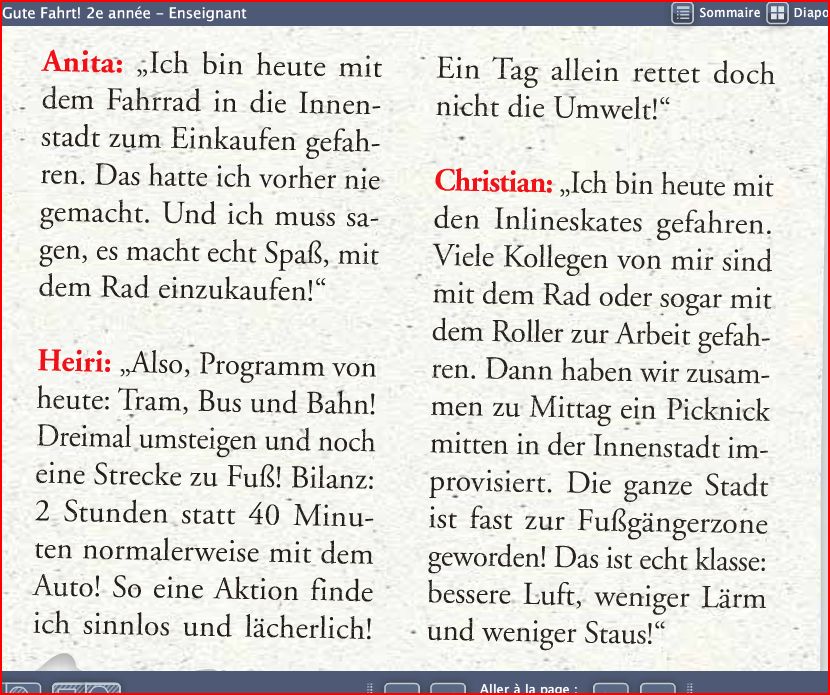 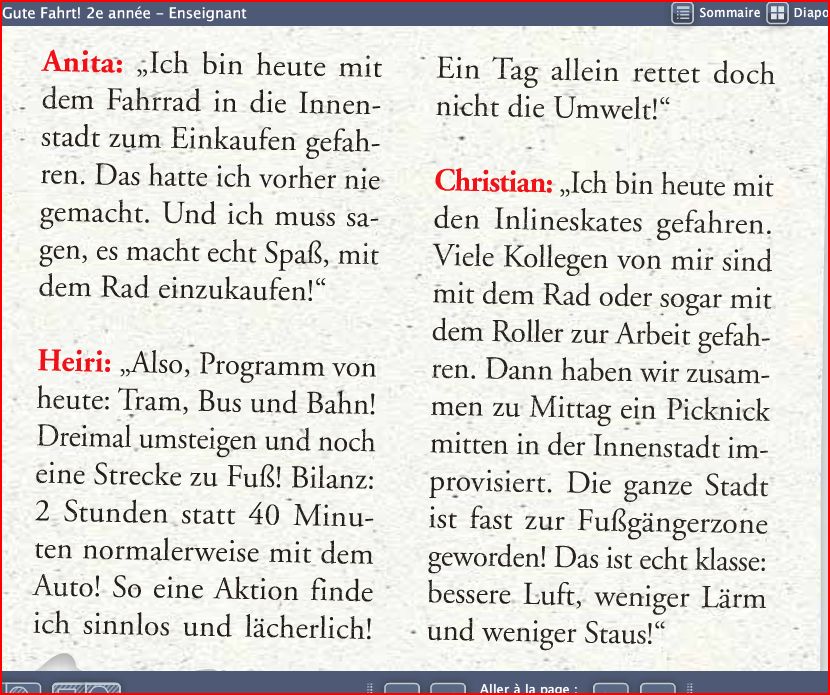 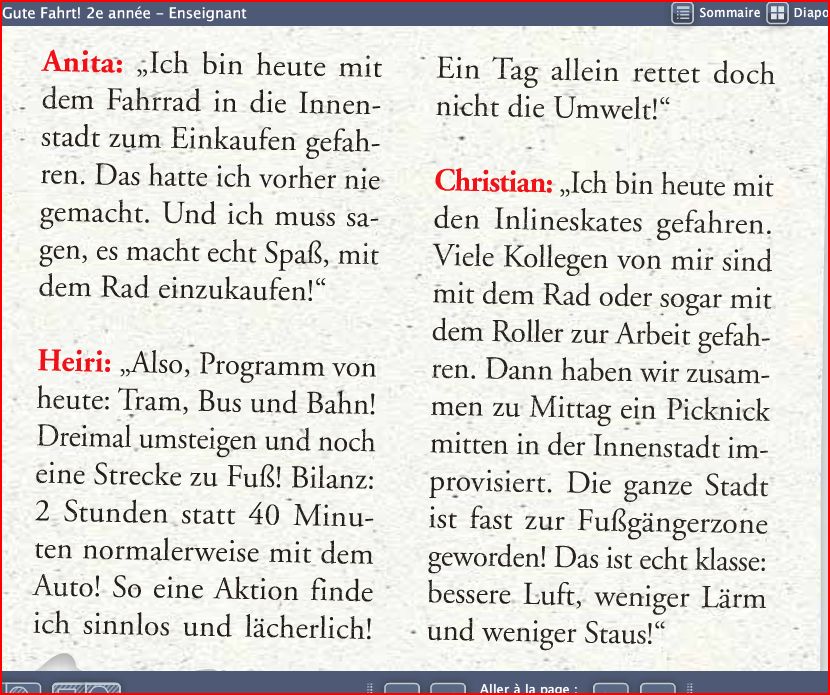 3. Die Bilanz:
ALLE  VIELE  EINIGE  WENIGE  KEINE
Alle
            Leute in Basel haben beim autofreien Tag mitgemacht.			
 Für             war diese Aktion ein Erfolg.

                 waren nicht dafür.

 In der Innenstadt gab es              Autos.

             Kollegen von Christian sind mit dem Rad gefahren

und               sogar mit dem Roller!
viele
Wenige
keine
Viele
einige
Was meint Anita zu diesem Aktionstag?
Ich finde…
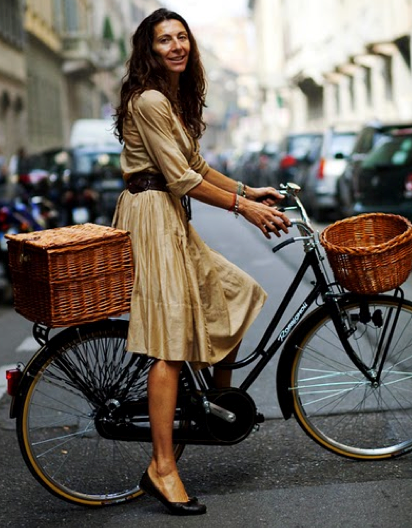 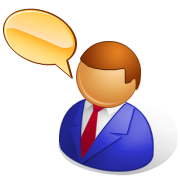 Ich finde es praktisch,
mit dem Rad einzukaufen!
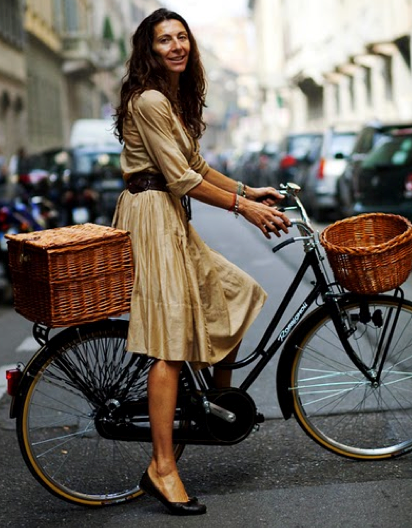 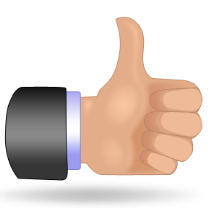 Mit dem Rad einkaufen
Ich finde es toll,
beim autofreien Tag mitzumachen!
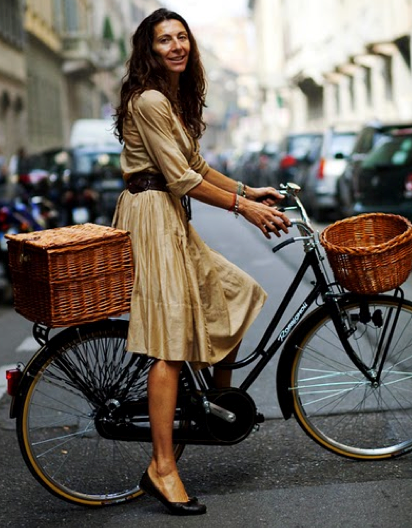 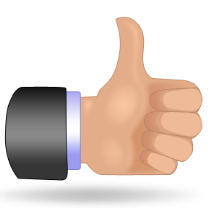 Beim autofreien Tag mitmachen
Ich finde es super,
bei einem umweltfreundlichen
Aktionstag mitzumachen!
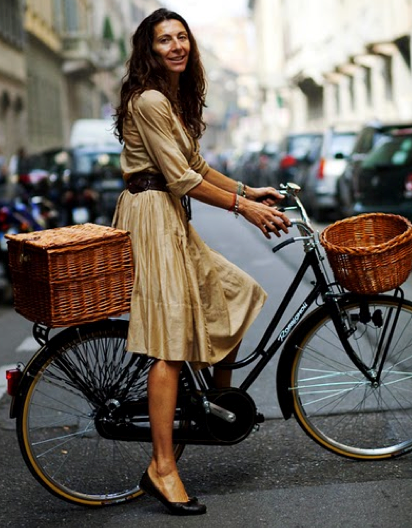 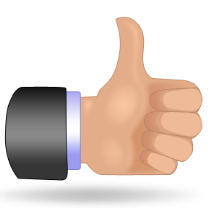 Bei einem umweltfreundlichen
Aktionstag mitmachen
Es macht mir Spaß,
in Basel Rad zu fahren!
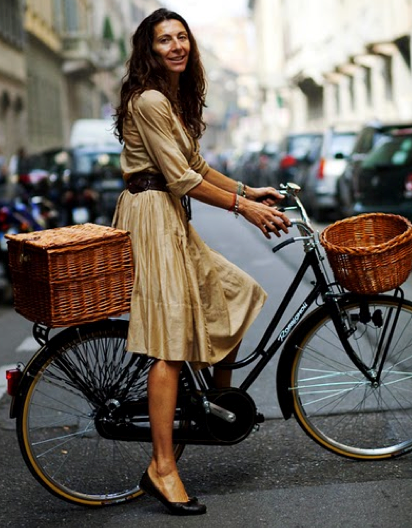 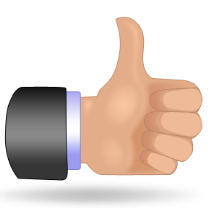 In Basel Rad fahren
Ich finde es schön,
einen Sport auszuüben!
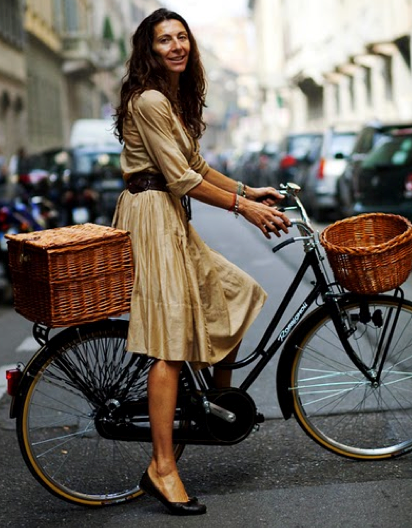 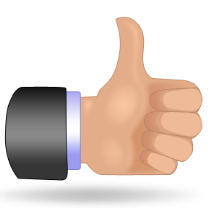 Einen Sport ausüben
Ich finde es nicht praktisch,
mit dem Auto
in die Stadt zu fahren!
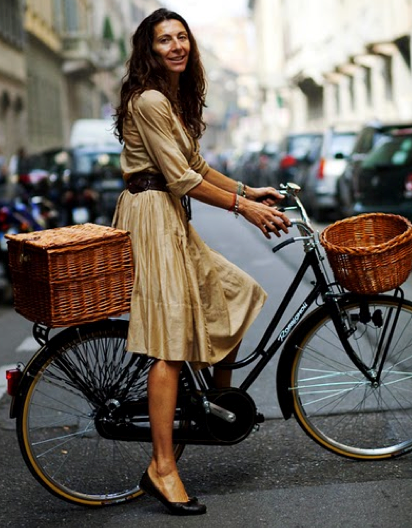 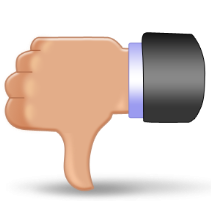 Mit dem Auto in die Stadt fahren
Ich habe keine Lust,
den ganzen Abend fernzusehen!
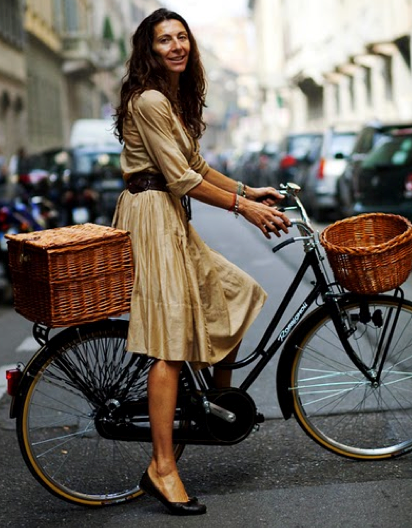 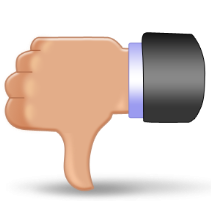 den ganzen Abend fernsehen
ANITA:
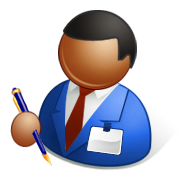 Sie findet es praktisch,
Sie findet es toll,
Es macht ihr Spaß,
Sie findet es schön,
Sie findet es nicht praktisch,
beim autofreien Tag mit/machen
mit dem Auto in die Stadt fahren
einen Sport aus/üben
mit dem Rad ein/kaufen
in Basel Rad fahren
BILAN GRAMMATICAL :
La proposition infinitive (fin) :
Lorsque le verbe de la proposition infinitive comporte un préverbe séparable, celui-ci se met juste avant zu. L’ensemble est écrit attaché.
 Anita findet es toll,
mit dem Rad einzukaufen.